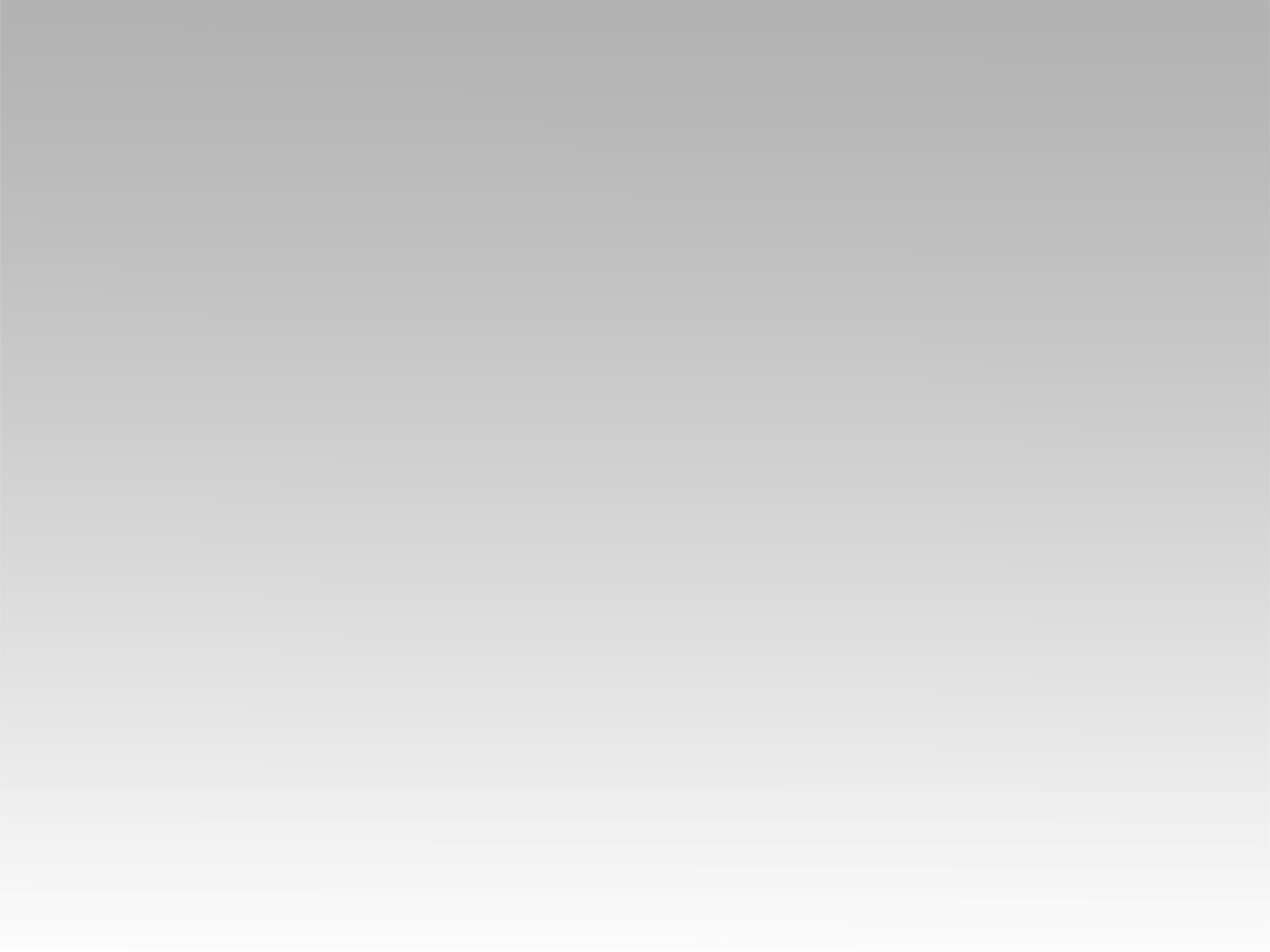 تـرنيــمة
اتي إليك يا يسوعي
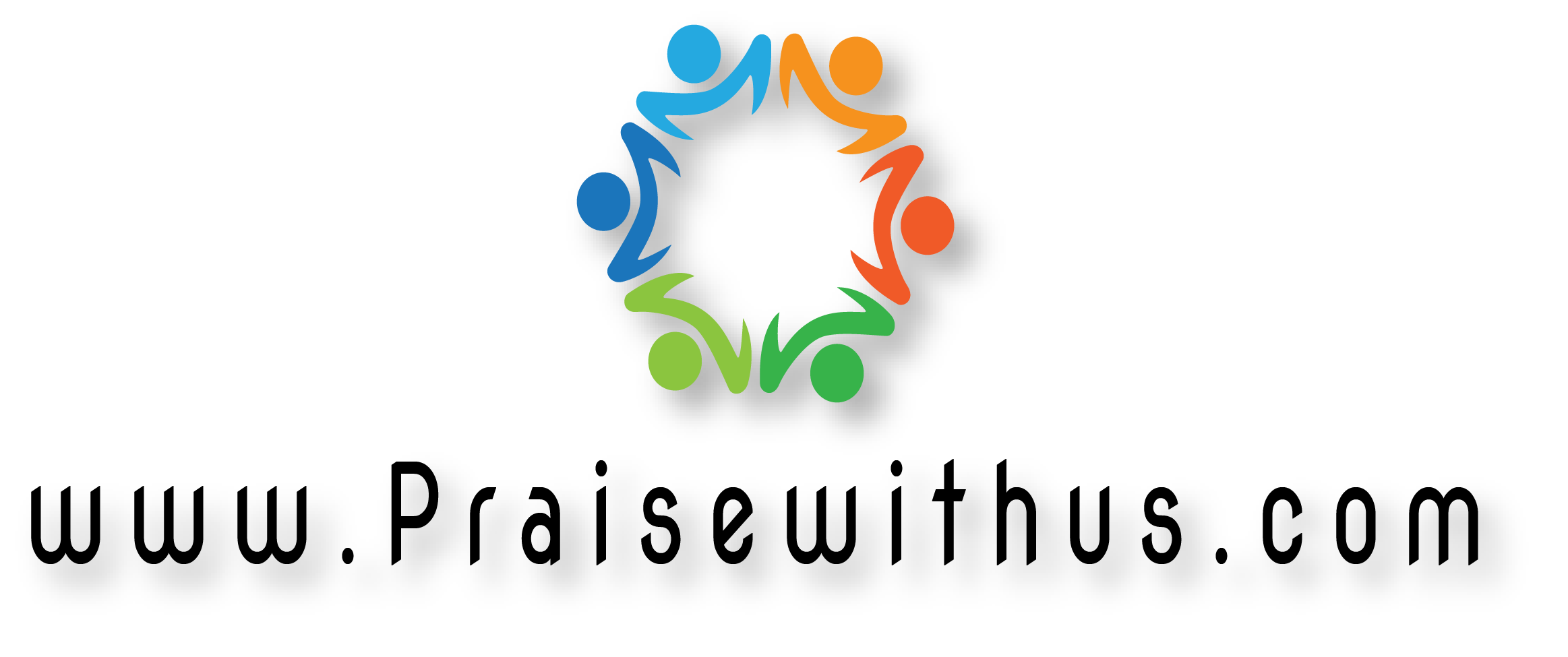 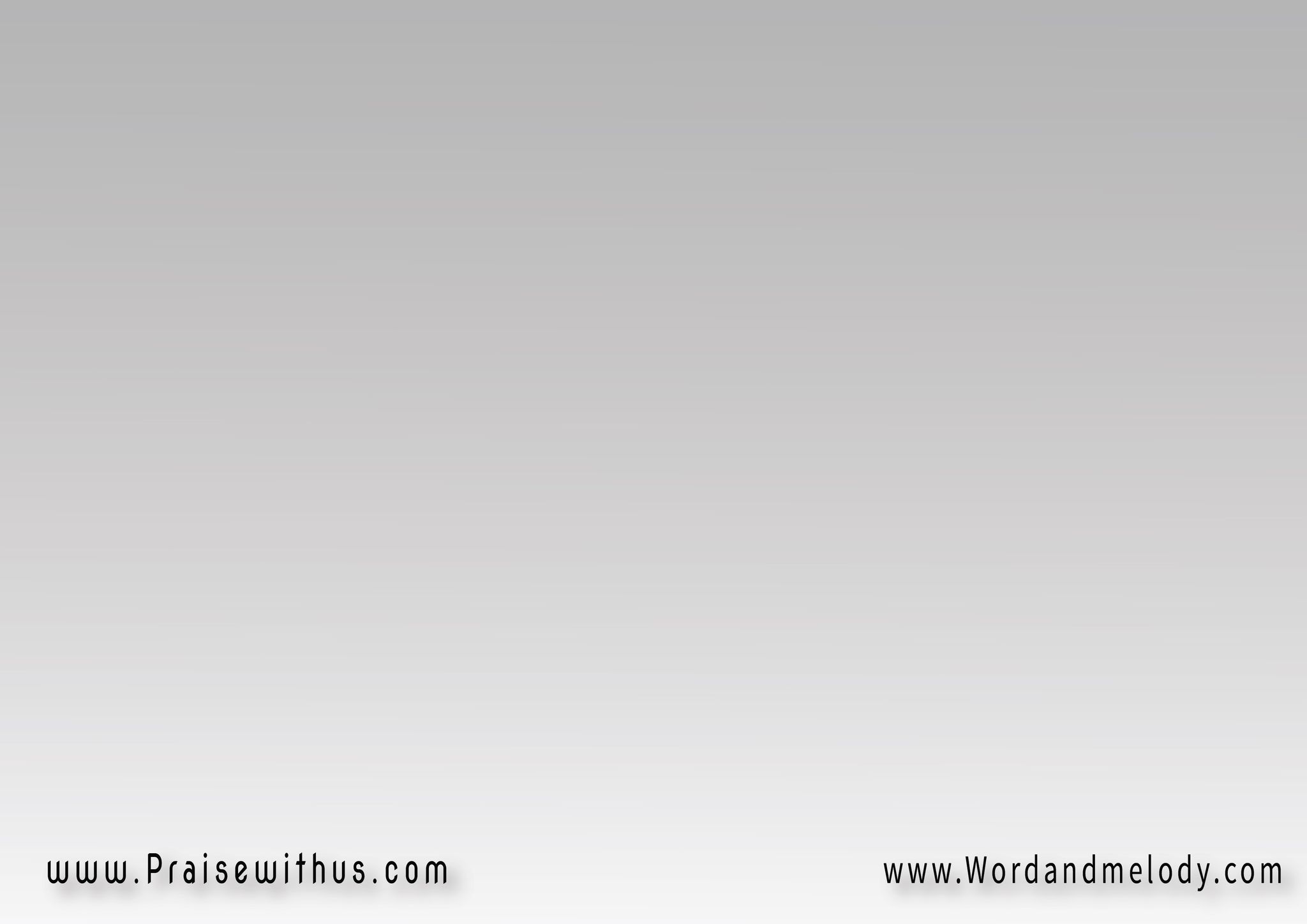 1- 
(آتي إليك يا يسوعي 
أنتَ المُريــــــــح 
آتي إليك بدموعي 
وبقلب جريـــــــح  )2
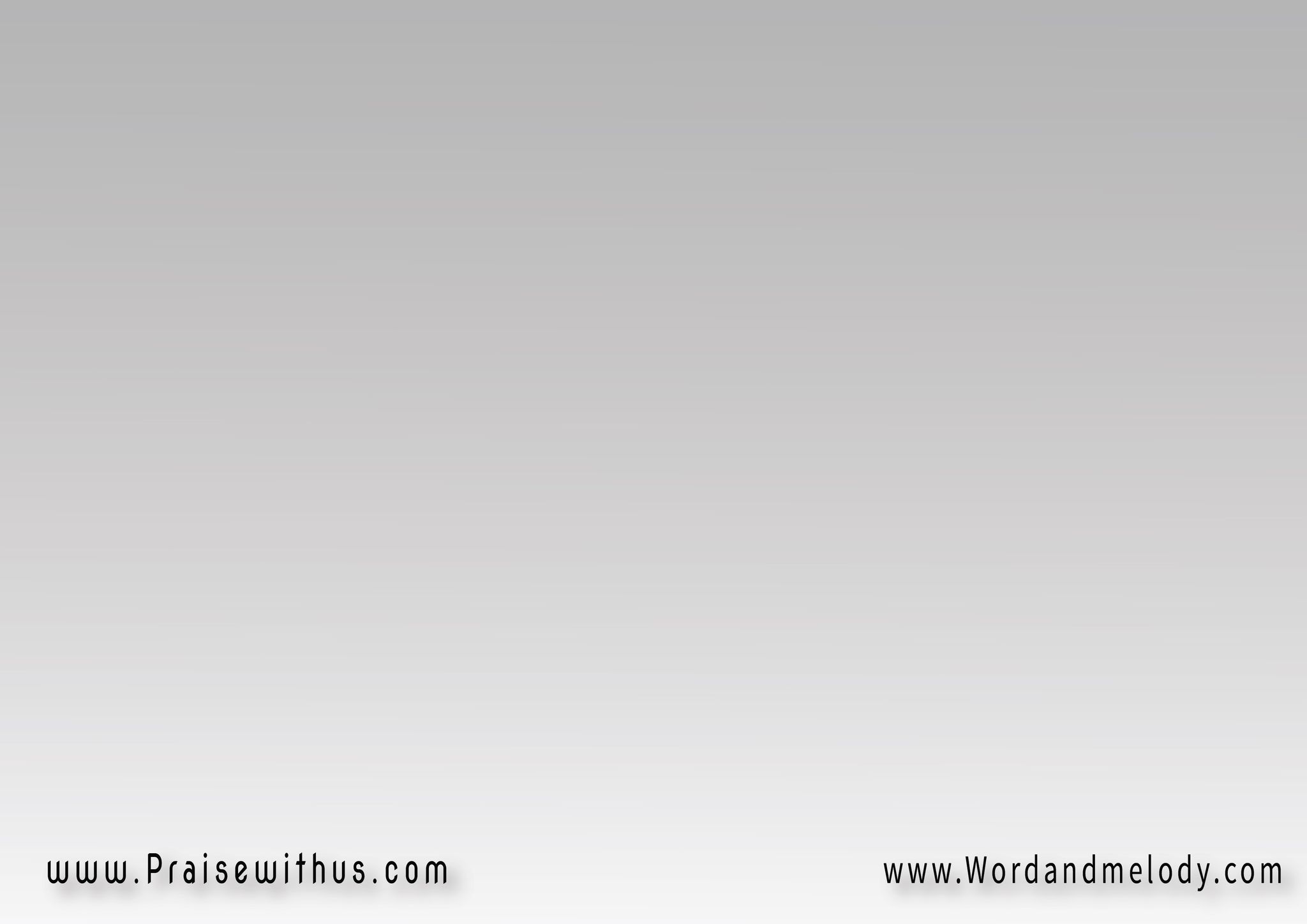 القرار:
آتي اليك ( أنا آتي إليك ) 2
وأنا لي مين غيرك 
أروح لمين غيرك
( أنا آتي إليك) 2
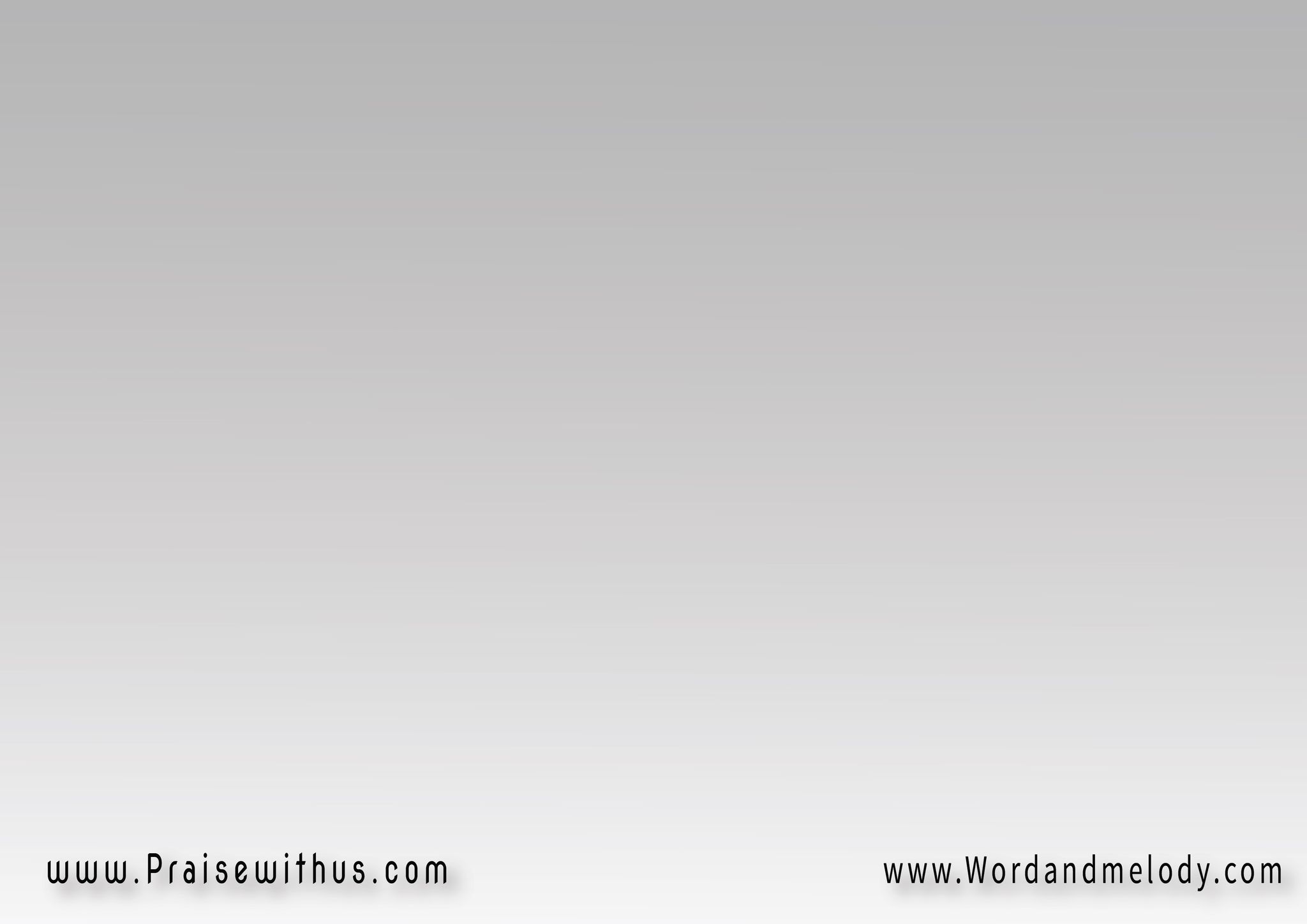 2- 
( آتي إليك يا حبيبي 
يا أعز حبيب
آتي إليك بذنوبي 
عند الصليب ) 2
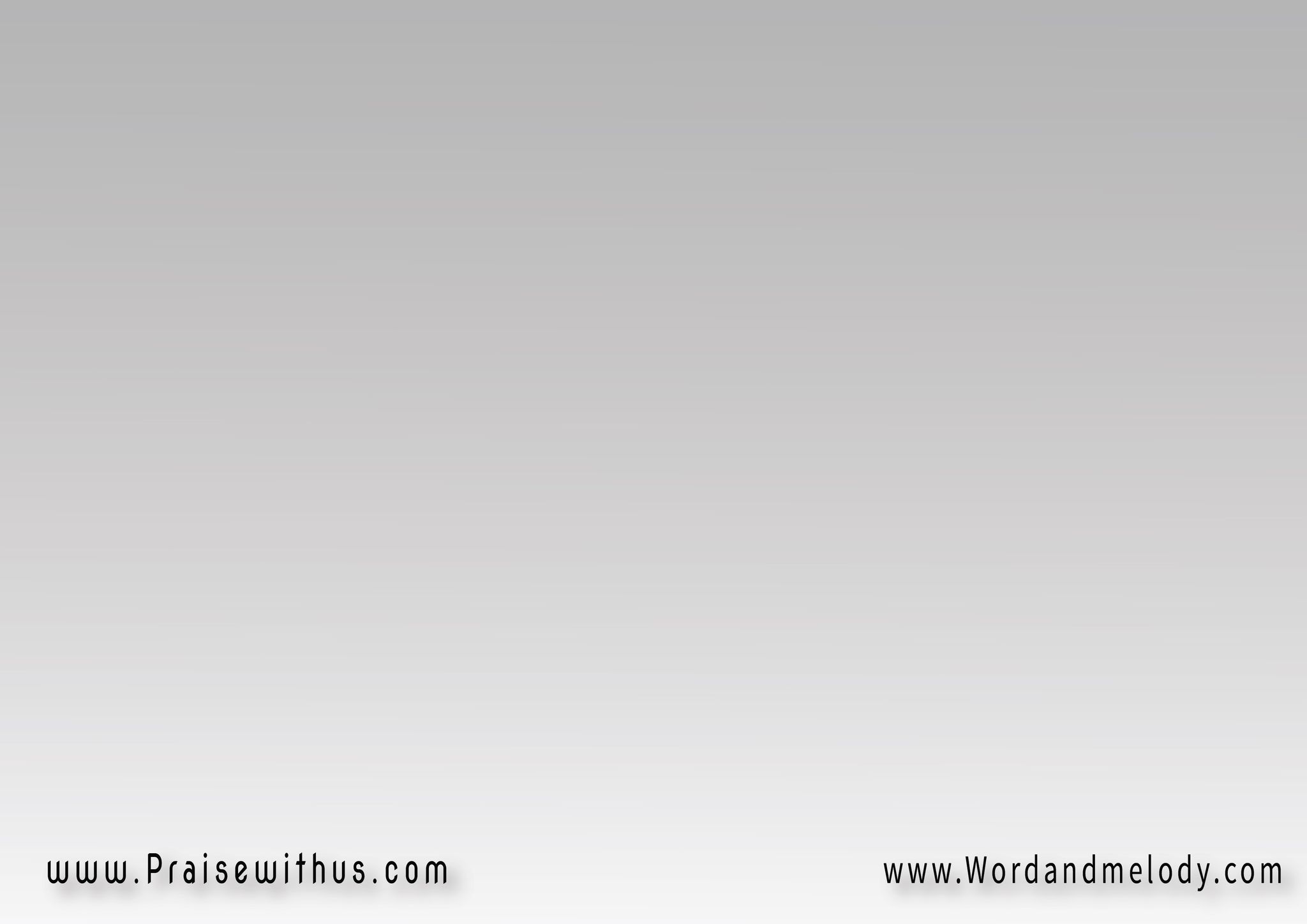 القرار:
آتي اليك ( أنا آتي إليك ) 2
وأنا لي مين غيرك 
أروح لمين غيرك
( أنا آتي إليك) 2
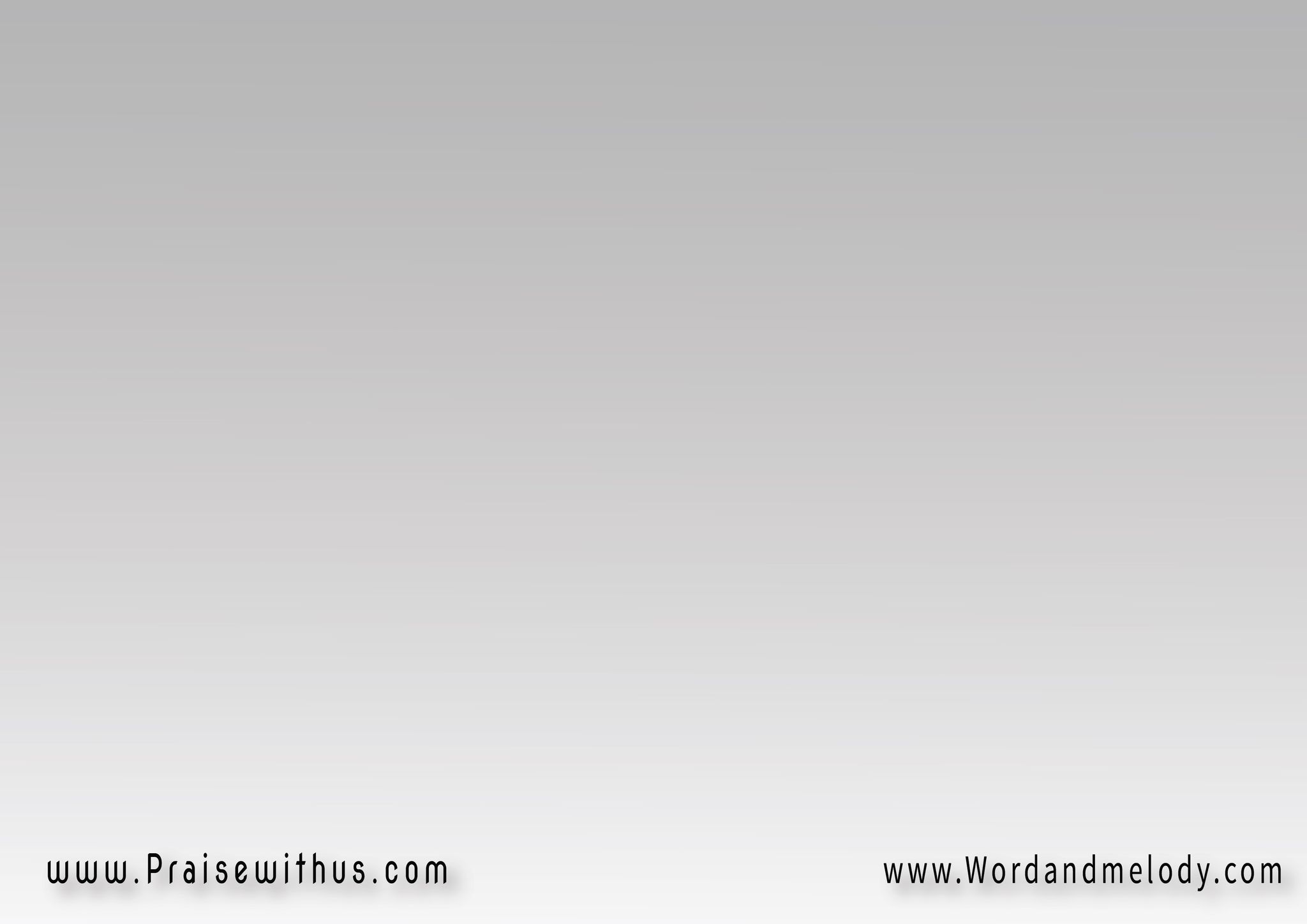 3- 
(آتي إليك يا راعي 
ف كل الظُّروف 
إن سِرتُ حتى في الوادي 
لا يوجد خوف  )2
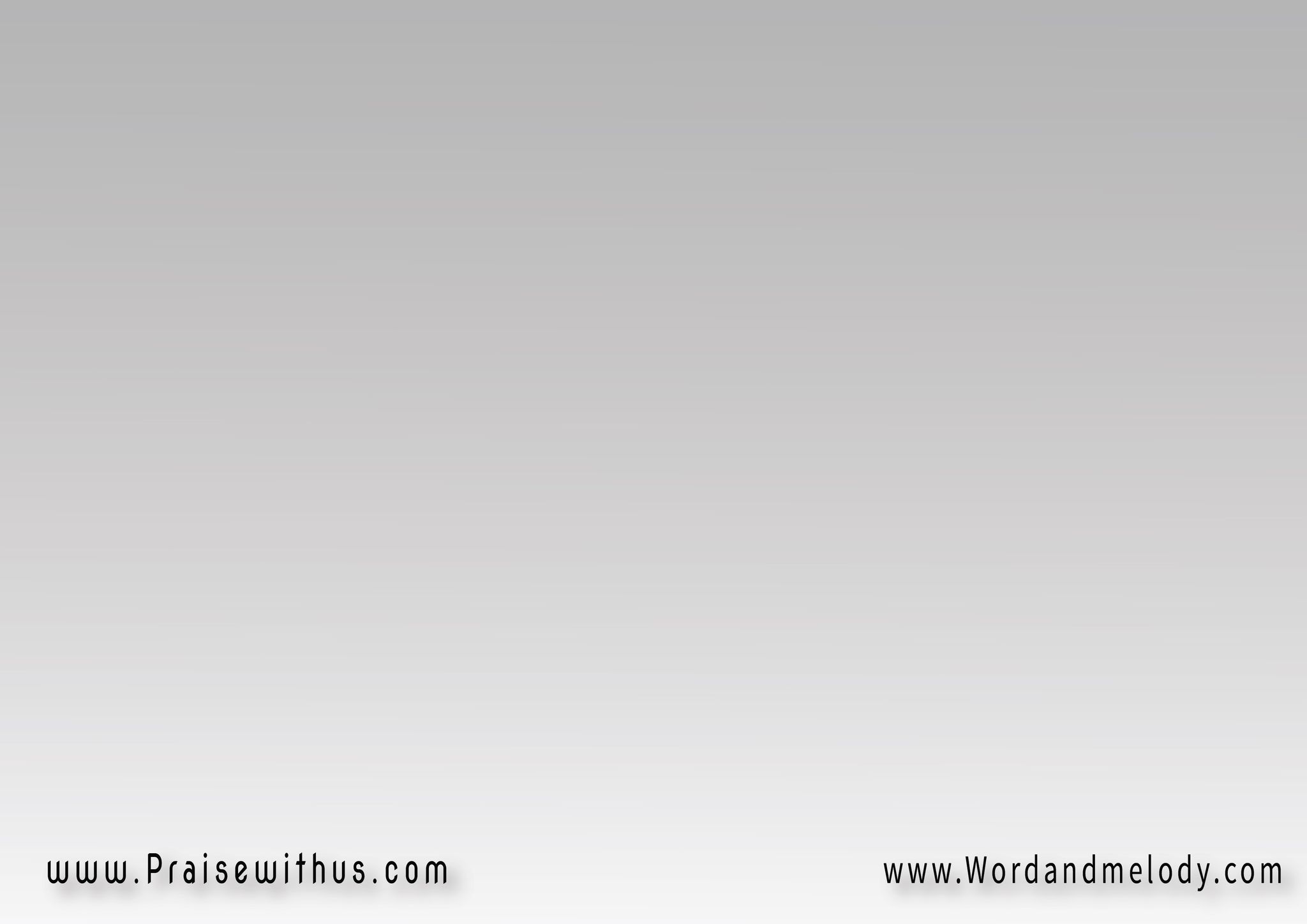 القرار:
آتي اليك ( أنا آتي إليك ) 2
وأنا لي مين غيرك 
أروح لمين غيرك
( أنا آتي إليك) 2
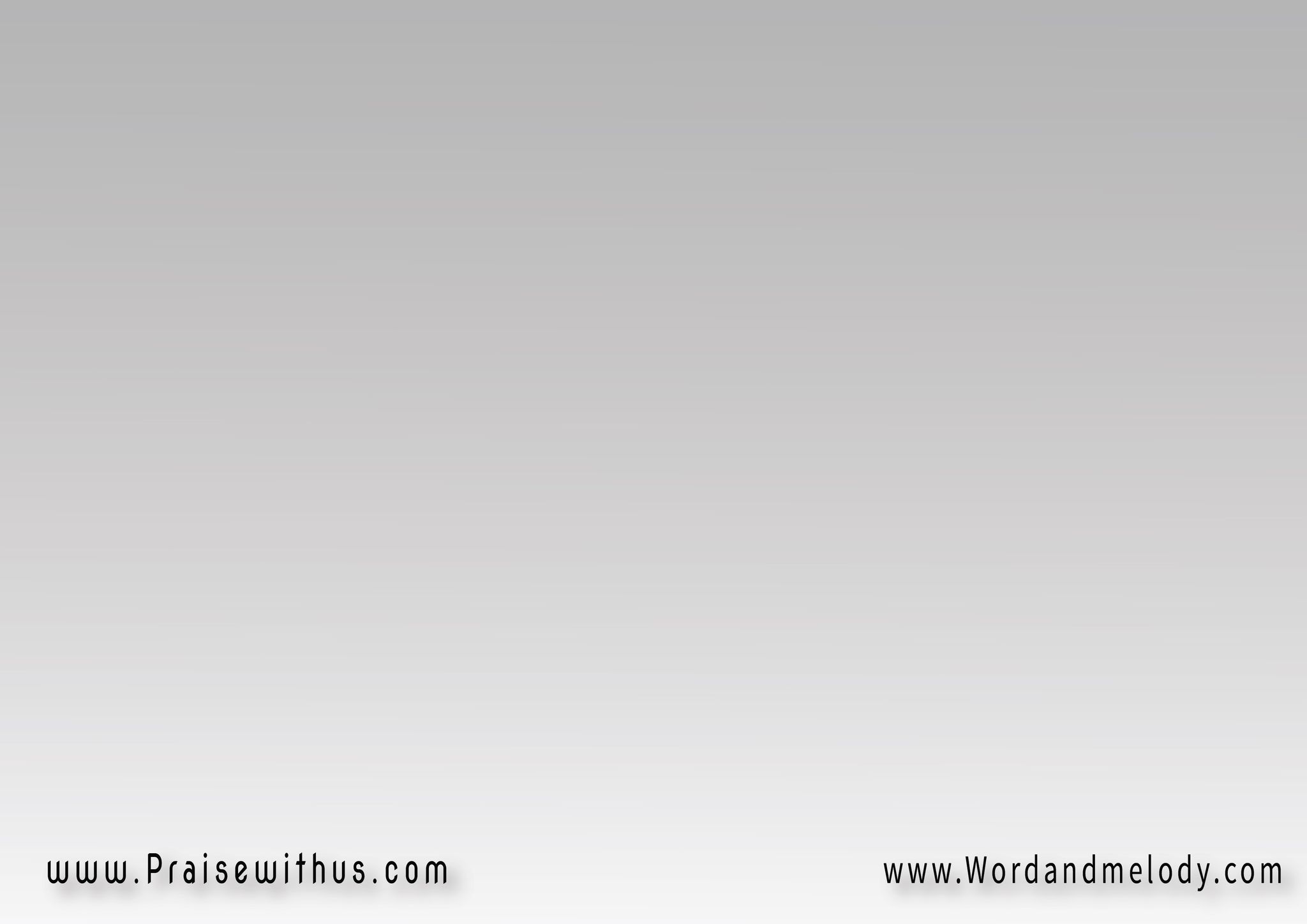 4- 
(آتي إليك كرِّسني
وامسح شفتاي 
واملأني من روحِ الطَّاعة 
وقُد خُطـــــــــاي)2
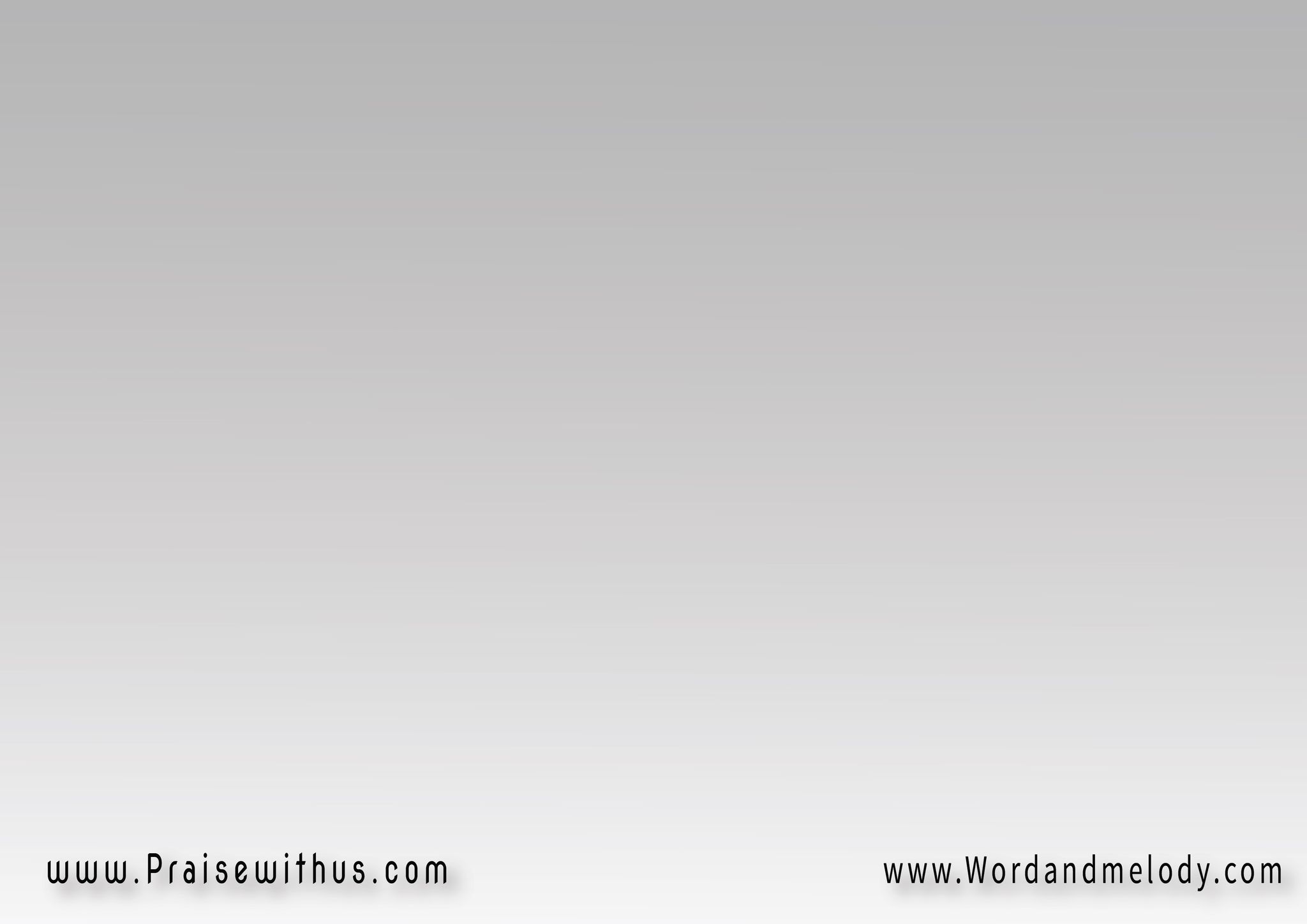 القرار:
آتي اليك ( أنا آتي إليك ) 2
وأنا لي مين غيرك 
أروح لمين غيرك
( أنا آتي إليك) 2
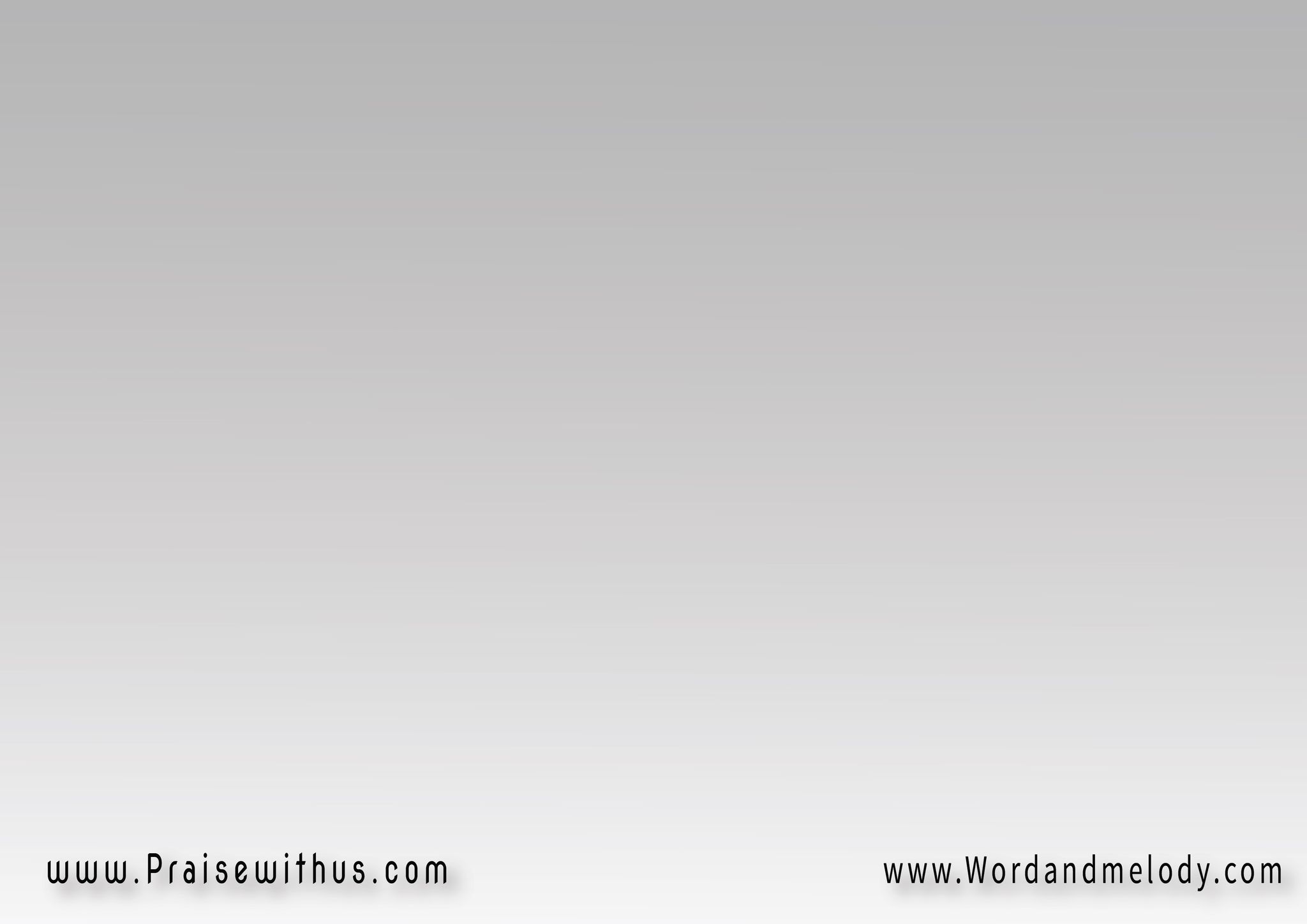 5- 
(آتي إليك احميني 
من حُبِّ الذَّات 
آتي إليك ارفعني 
فوق الضِّعفات)2
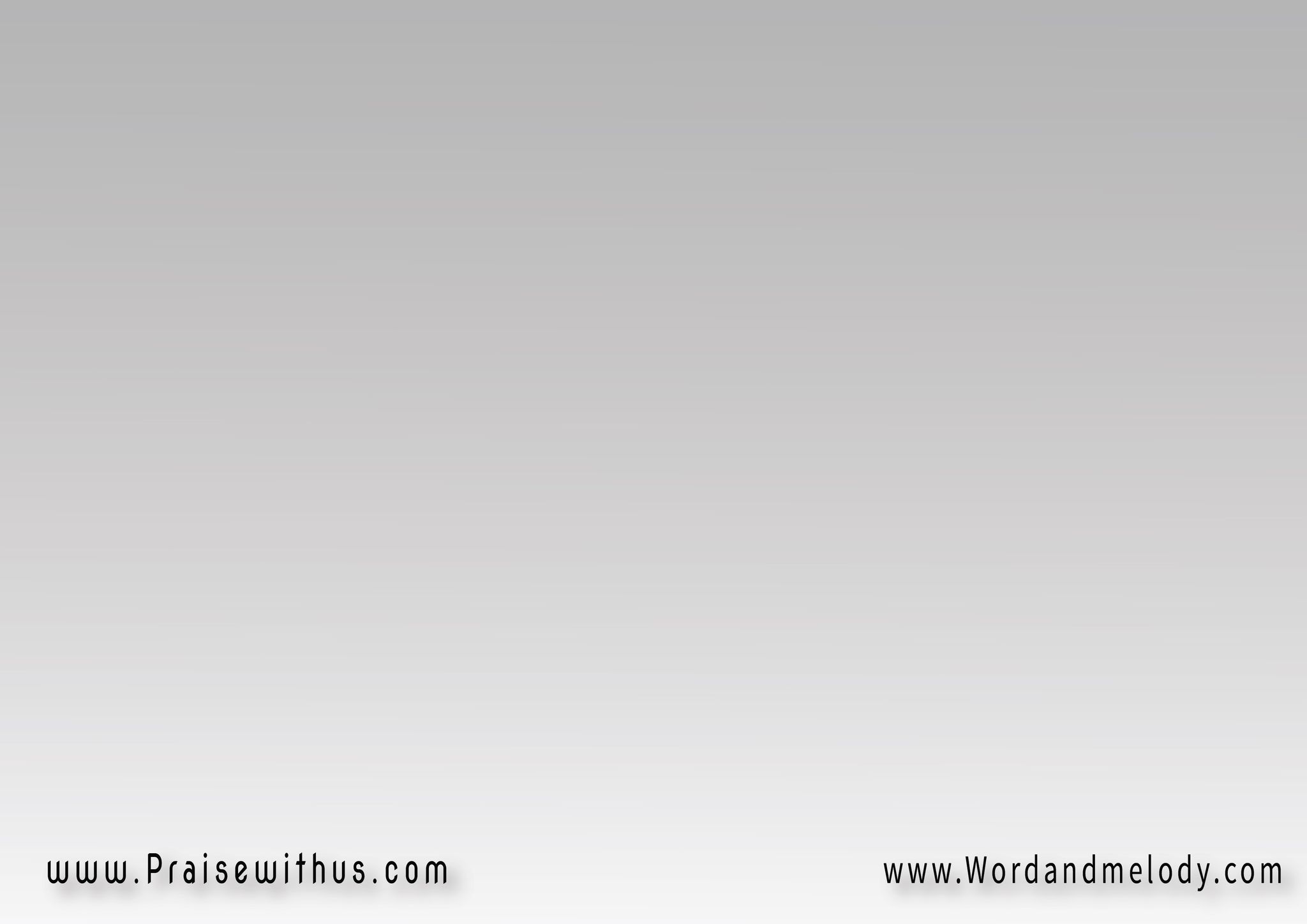 القرار:
آتي اليك ( أنا آتي إليك ) 2
وأنا لي مين غيرك 
أروح لمين غيرك
( أنا آتي إليك) 2
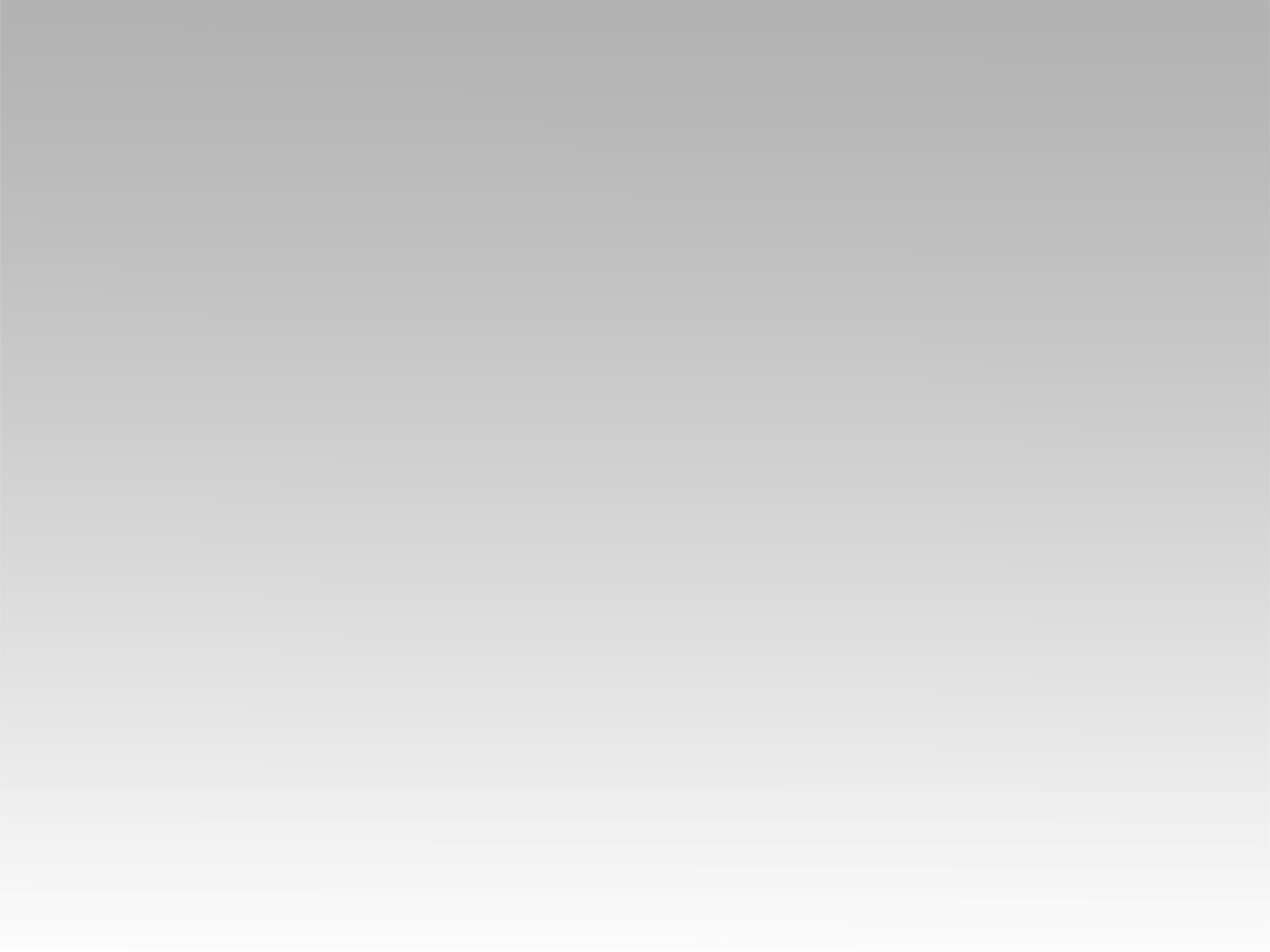 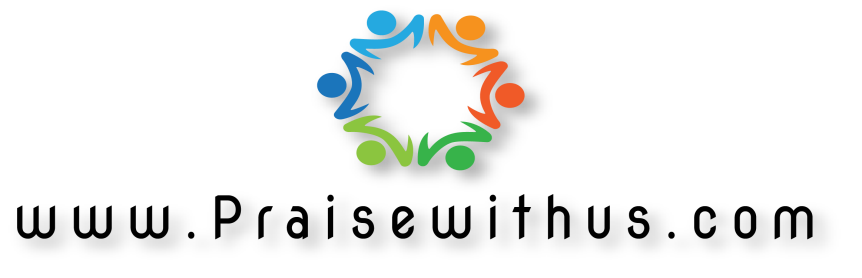